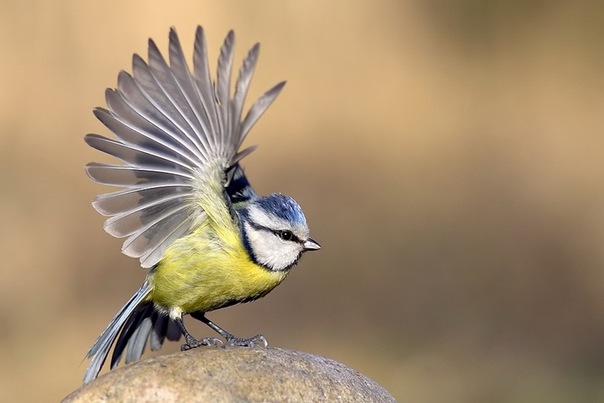 Птицы
широколиственных
         лесов 
      Занятие по экологии
                в 6 классе
Автор: Зейц  Алёна Альбертовна,
воспитатель  МКС(К)ОУ VIII  вида п.Сарс  Пермский край.
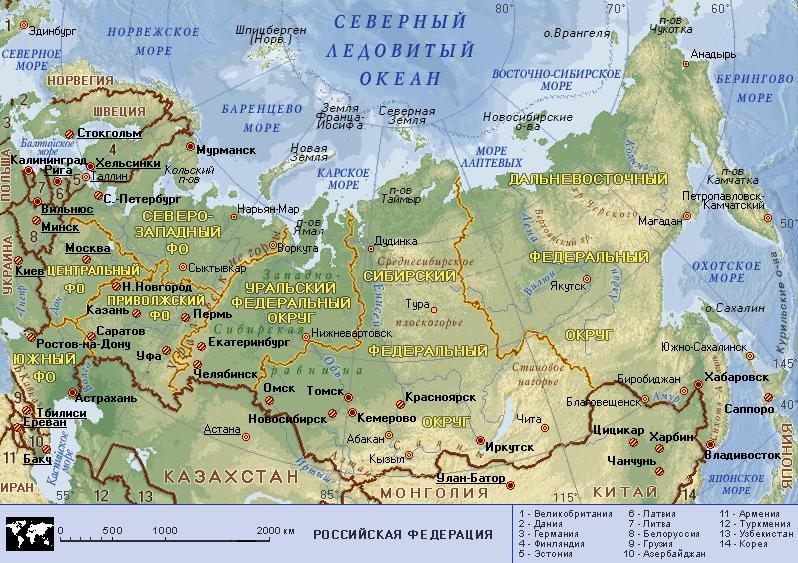 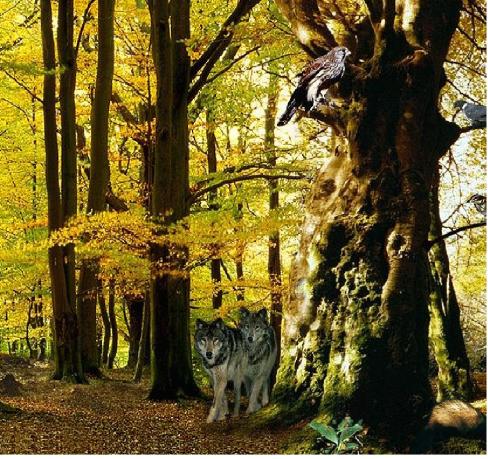 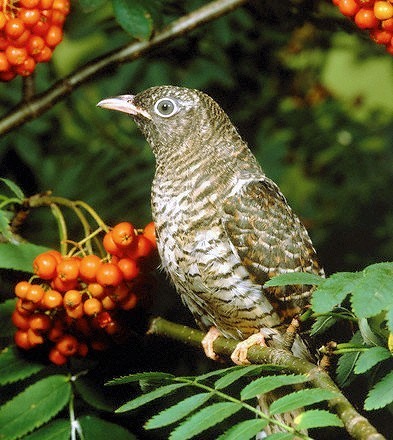 КУКУШКА
Своё название кукушка  получила
за песню – «ку-ку».  Больше всего
 птица «прославилась»  своим
 нежеланием высиживать птенцов:
самки  кукушки откладывают яйца
в гнёзда других птиц.

Появившись на свет, кукушонок 
избавляется от сводных братьев
и сестёр, выбрасывая яйца или
птенцов из гнезда. Однако кукушек нельзя считать «вредными» птицами. Они единственные, кто очищает лес от мохнатых гусениц.
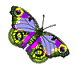 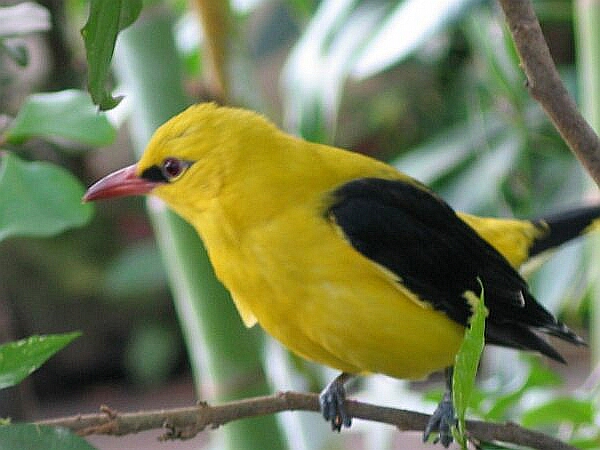 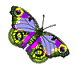 ИВОЛГА
Иволга – летний гость наших лесов.
В конце лета она возвращается в тёплые 
страны. Трудно найти птицу, которая 
пела бы так же чисто и мелодично.

Гнездо иволги похоже на корзиночку.
Устраивает его птица на деревьях на высоте до 20 метров от земли, в разветвлении тонких веточек. В такое гнездо не может забраться ни  один хищник. Самка откладывает от четырёх до пяти белых, в мелких чёрных пятнышках яиц.
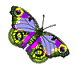 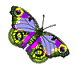 ЗЕЛЁНЫЙ  ДЯТЕЛ
Как и все остальные дятлы, зелёный дятел отлично лазает 
по деревьям, а вот в умении ходить по земле превосходит 
своих сородичей. Питается птица в основном муравьями,
которых собирает как со стволов деревьев, так и с поверхности 
земли . 
                                           Осенью и зимой дятел раскапывает
                                          муравейники и добывает насекомых.
                                         Гнездится зелёный дятел в дуплах.
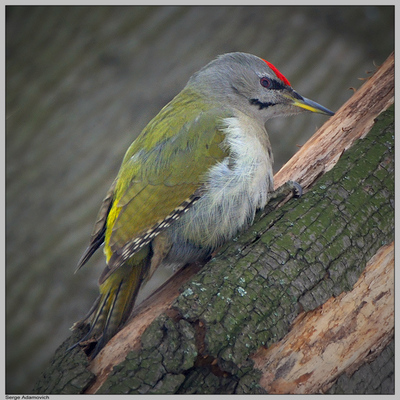 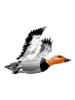 МУХОЛОВКА - БЕЛОШЕЙКА
Мухоловка – белошейка как нельзя лучше оправдывает 
своё название. Мимо неё не пролетит ни одна муха,
комар или маленькая бабочка. Когда у мухоловок
появляется потомство, птички с рассвета до заката
заняты выкармливанием птенцов.
Только за один день
заботливые родители около
шестисот раз приносят
в гнёзда пойманных ими
насекомых. Нет более
самоотверженного защитника
лесов и парков, чем 
мухоловка – белошейка.
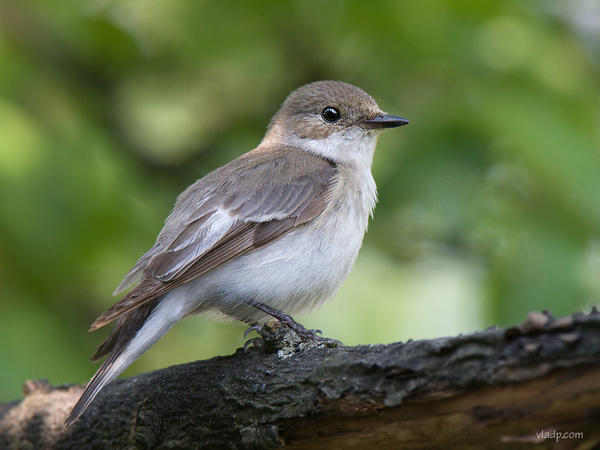 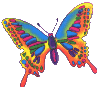 СОЛОВЕЙ
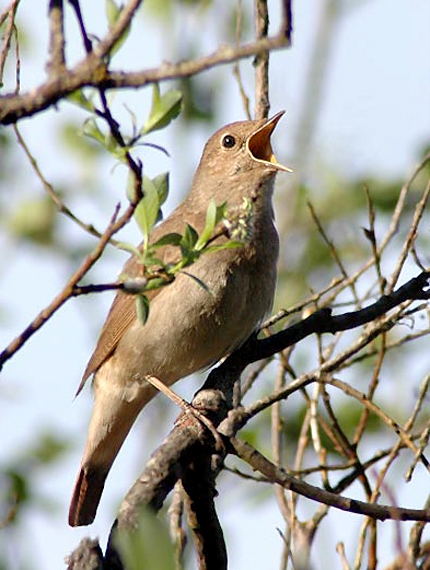 Наверное, каждый хотя бы раз 
в жизни слышал пение соловья.
А вот увидеть знаменитого, но
скромного певца непросто.
Весной соловьи возвращаются в те же места, где жили прежде.
Птицы поют почти целые сутки,
отдыхая лишь по три – четыре часа.
К середине лета соловьи замолкают. Обычно соловей селится в густых зарослях 
черёмухи, ивы или калины.
Пара устраивает гнездо прямо на земле.
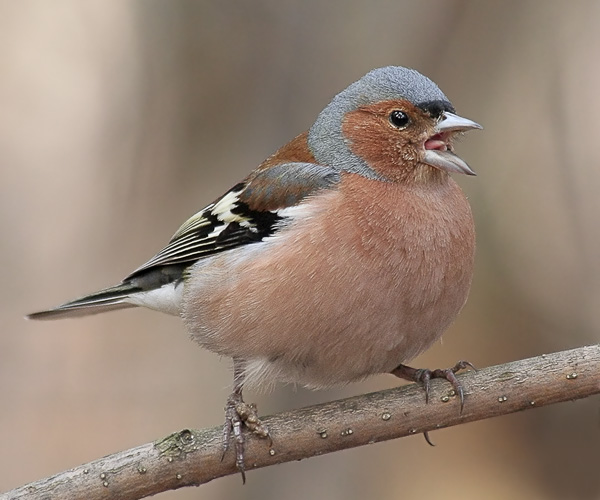 ЗЯБЛИК
Самая многочисленная птица 
средней полосы России. Названа так потому, что прилетает ранней весной, когда холодно и зябко. С латыни зяблик переводится как «холостой». А всё потому, что в конце марта – начале апреля, когда в лесу появляются птицы, трудно встретить самку зяблика, зато отовсюду слышны песни самцов.
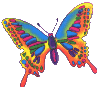 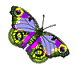 ДУБОНОС
Дубонос – птица с плотным телосложением, короткими сильными ногами, широкими крыльями и мощным толстым клювом. Излюбленный корм дубоноса – ядрышки косточек черёмухи и вишни. Стайка дубоносов, поселившаяся в 
вишнёвом саду, - настоящее бедствие для садоводов.
Дубоносов трудно заметить
в кронах деревьев. 
У самца дубоноса песня
незвучная, состоящая из
набора трескучих звуков.
Когда птицы перекликаются,
Они издают негромкое
 «цик – цик».
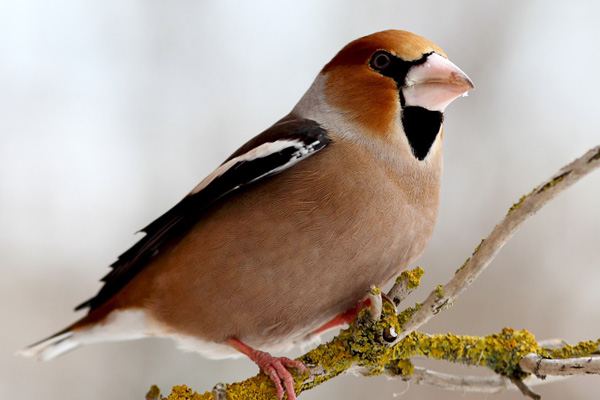 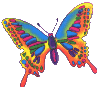 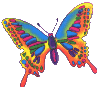 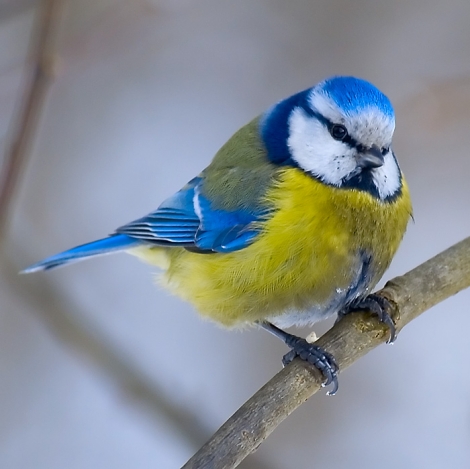 ЛАЗОРЕВКА
Своё название лазоревка получила из-за украшающей её
голову «шапочки»  небесно-голубого цвета. Как и все синицы, лазоревка предпочитает селиться в широколиственных лесах или фруктовых садах. Осенью синицы объединяются в стайки и начинают кочевать. В это время года они часто залетают в города и посёлки. Птицы доверчивы к людям, поэтому холодной зимой их можно увидеть сидящими на подоконниках домов или на кормушках.
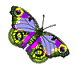 Дети запомнить должны и понять:
Гнезда у птичек нельзя разорять!
Если в траве увидали яйцо
Или  услышали  крики  птенцов,
Не приближайтесь, не лезьте туда
И не тревожьте ни птиц, ни гнезда.
ПРАВИЛА ПОВЕДЕНИЯ В ЛЕСУ.
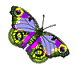 Оберегайте птиц, не заглядывайте в их гнёзда, не трогайте яички.
Весной и в начале лета не берите в лес собаку, не шумите в лесу – 
  ведь там подрастают птенцы.
Не подходите близко к гнёздам птиц. По вашим следам хищники   могут  отыскать и разорить гнёзда.
Не прикасайтесь к гнезду, иначе птицы – родители могут его
 покинуть.
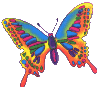 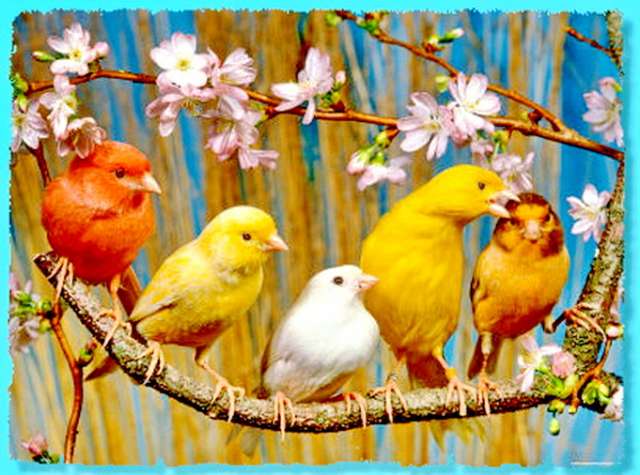 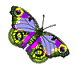 ПТИЦЫ – ДРУЗЬЯ
РАСТЕНИЙ. ОНИ СПАСАЮТ ИХ ОТ НАСЕКОМЫХ – ВРЕДИТЕЛЕЙ.
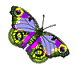 !
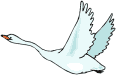 ы
д
ц
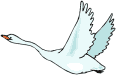 л
о
М
о
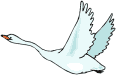 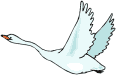 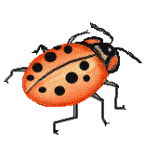 Интернет  ресурсы:

http://nugamedical.ru/grosbeak…
Дубонос
http://www.bochkavpechatleniy.…
Лазоревка
http://linzik.com/nauka-i-tehn…
Кукушка
http://www.stihi.ru/2011/04/26…
Соловей
http://ryadom-s-nami.ru/zyabli…
Зяблик
http://turprosvet.ru/photos/ph…
Дятел